КГУ «СШИ №9» УОКО
Трудоустройство выпускников 
 за 2020-2021 учебный год
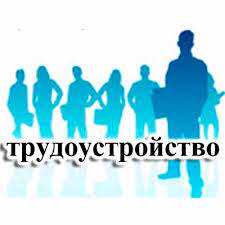 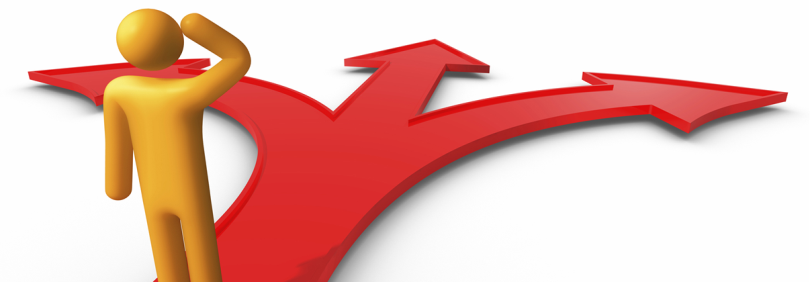 Подготовила: социальный педагог 
Кагарманова И.Р.
Колледжи с которыми сотрудничает школа - интернат
КГУ «Саранский технический колледж» (СТК);- КГУ «Абайский многопрофильный колледж»;- КГУ «Темиртауский профессионально – технический колледж»;- КГУ «Темиртауский индустриально – технологический колледж» - КГУ  «Карагандинский технико -строительный колледж»;- КГУ «Шахтинский технологический колледж» ;-КГУ «Саранский гуманитарно –технический колледж» (СГТК).
Воспитатель 10 А класса Михайличенко И.Н. провела видео-экскурсию  в СТК.
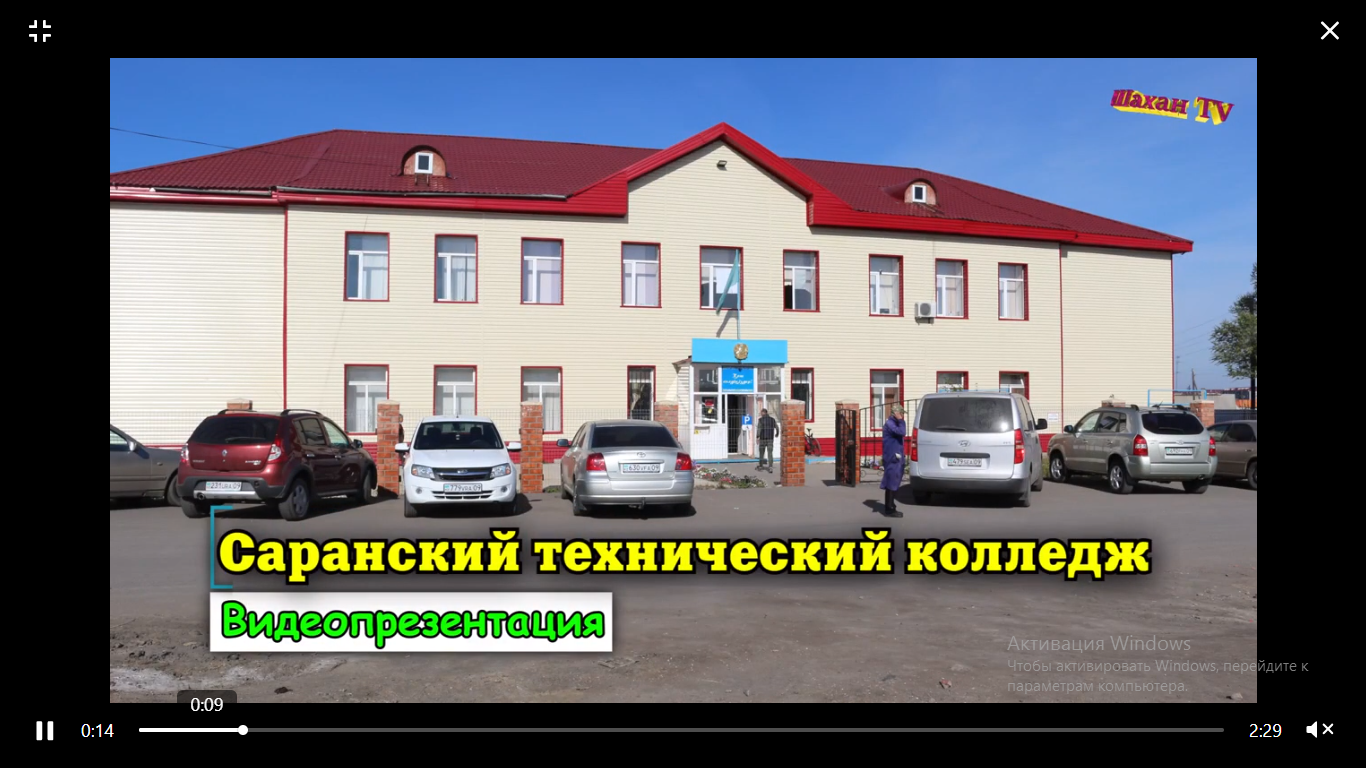 Родители были ознакомлены с Саранским техническим колледжем
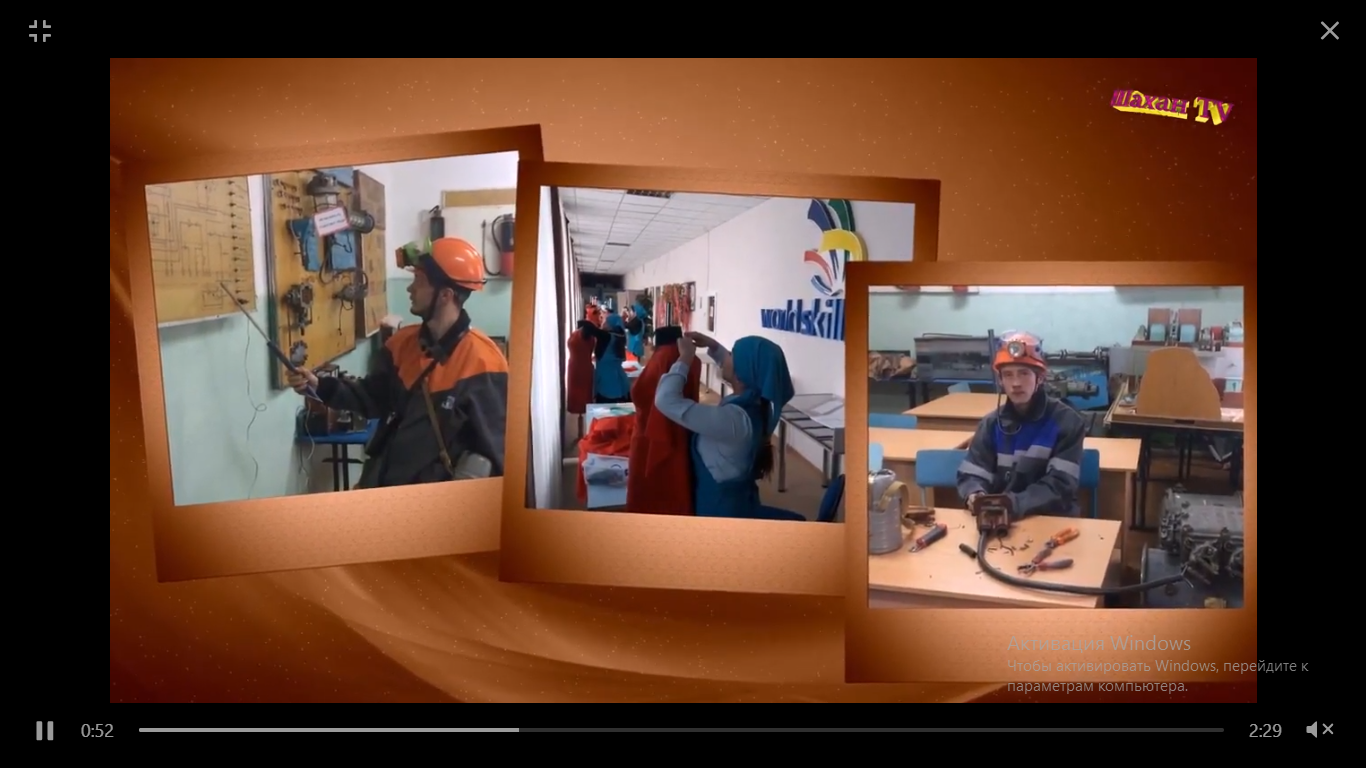 30.04.2021г. Онлайн встреча родителей с представителем  КГУ «Абайский многопрофильный колледж»
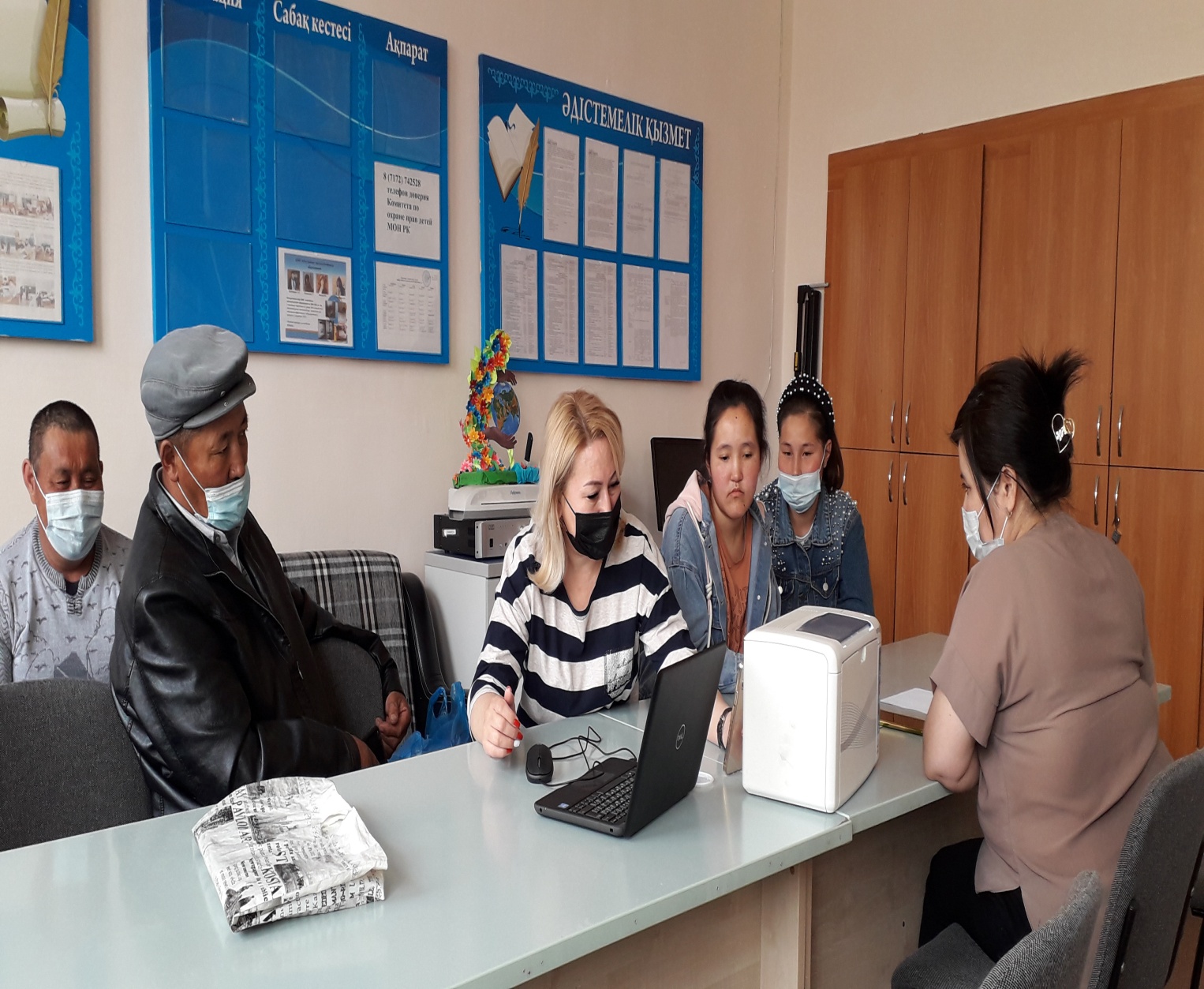 Воспитатель Михайличенко И.Н. посетили КГУ «Саранский технический колледж»,  ребята с удовольствием прослушали  ознакомительную беседу, которую провели мастера производственного обучения колледжа.
Обучающиеся посетили КГУ «Карагандинский технико -строительный колледж», ребята прошли с экскурсией по мастерским  и были   ознакомлены с  профессиями по которым обучают в колледже.
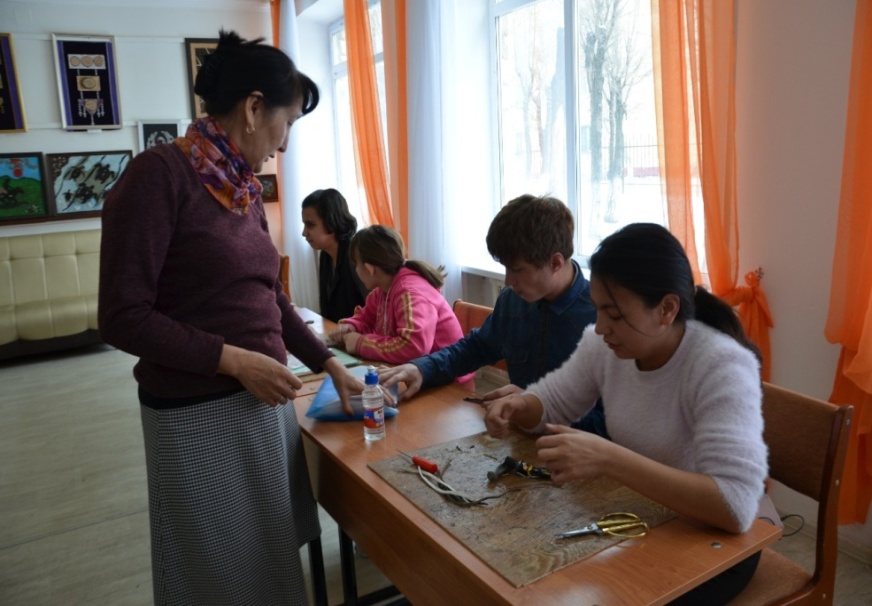 Обучающиеся 9-10-х классов посетили с экскурсией КГУ «Карагандинский колледж сервиса и питания»
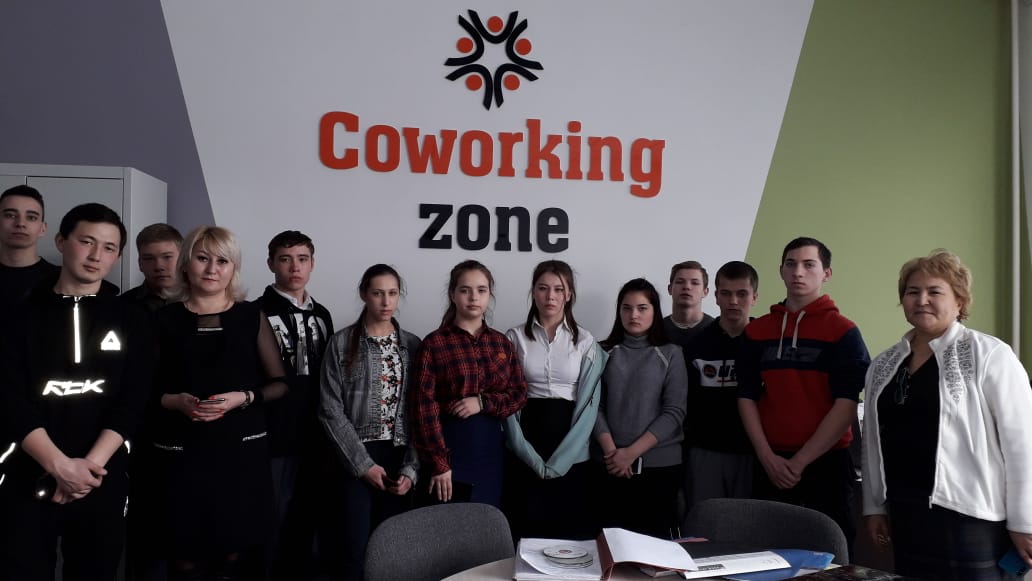 Проведены родительское собрание в 10 А классе по профориентации
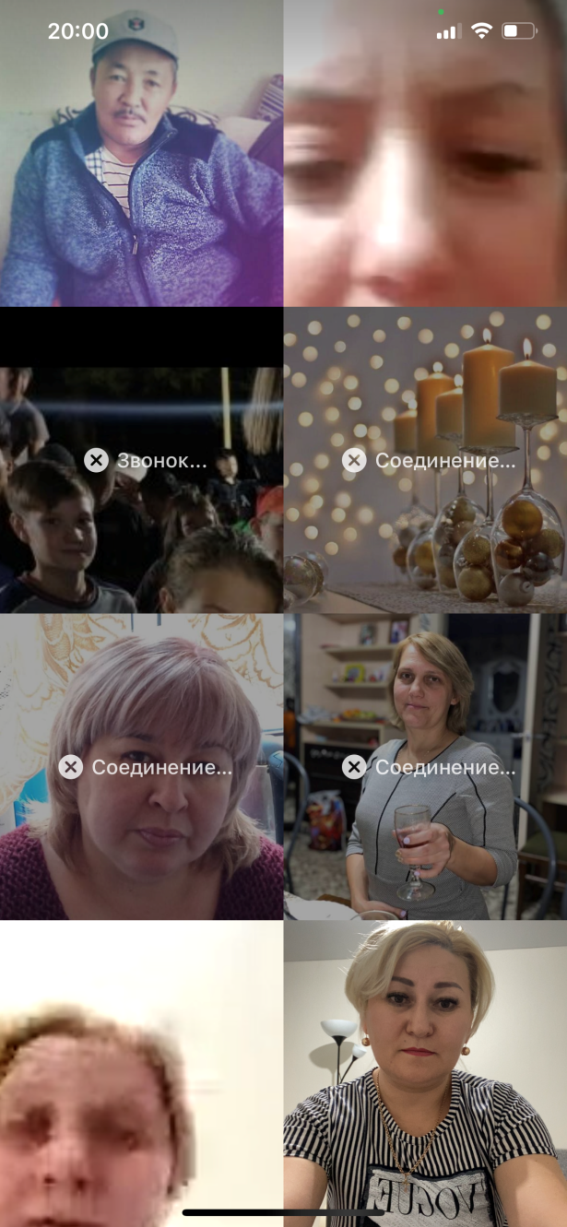 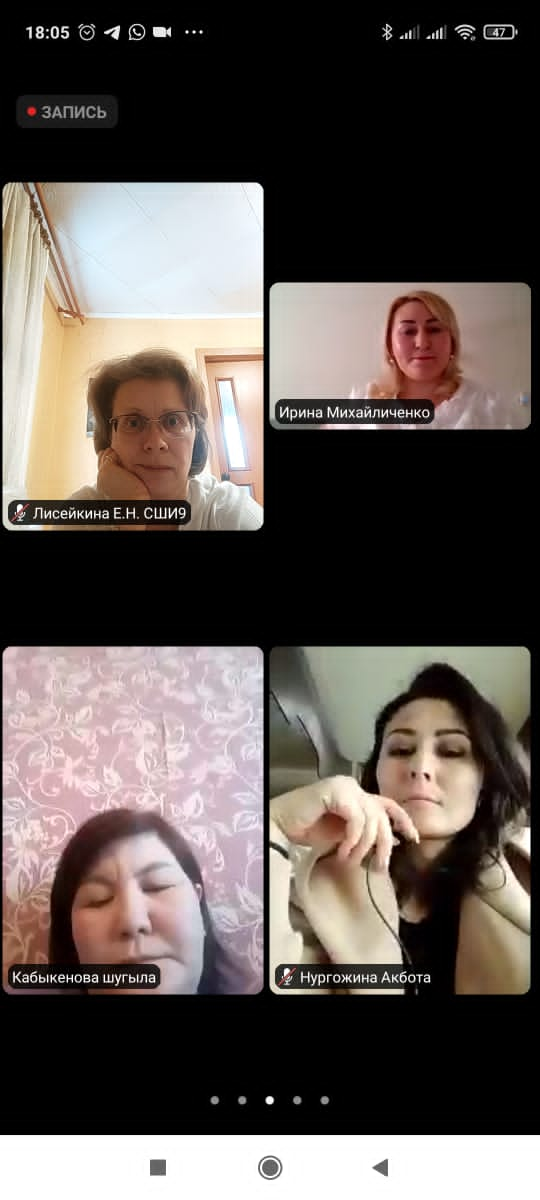 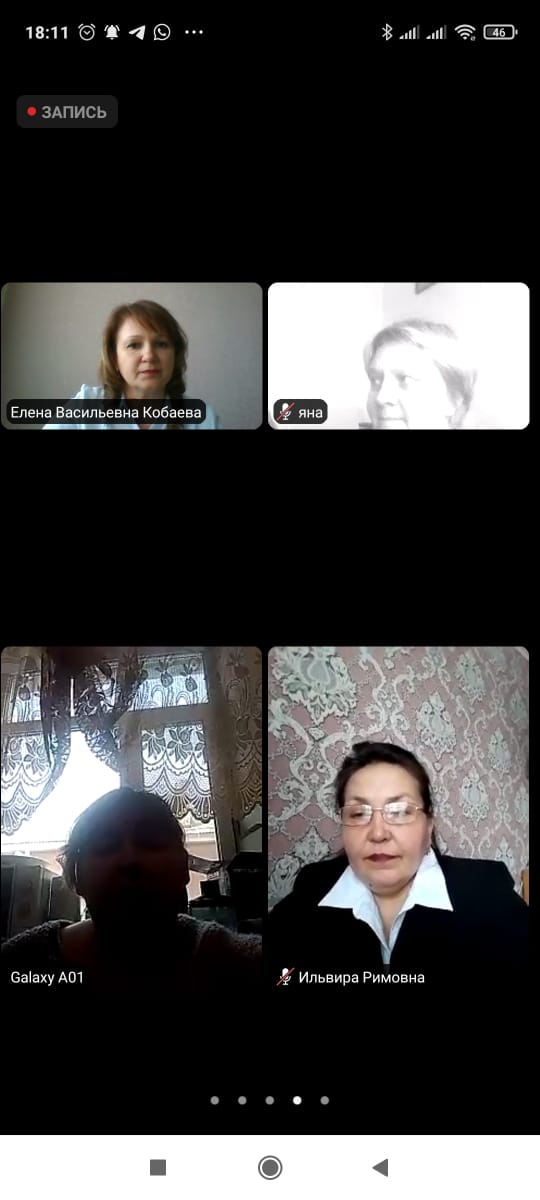 Проведено общешкольное родительское собрание на повестке заслушан вопрос по трудоустройству выпускников 9-10 классов
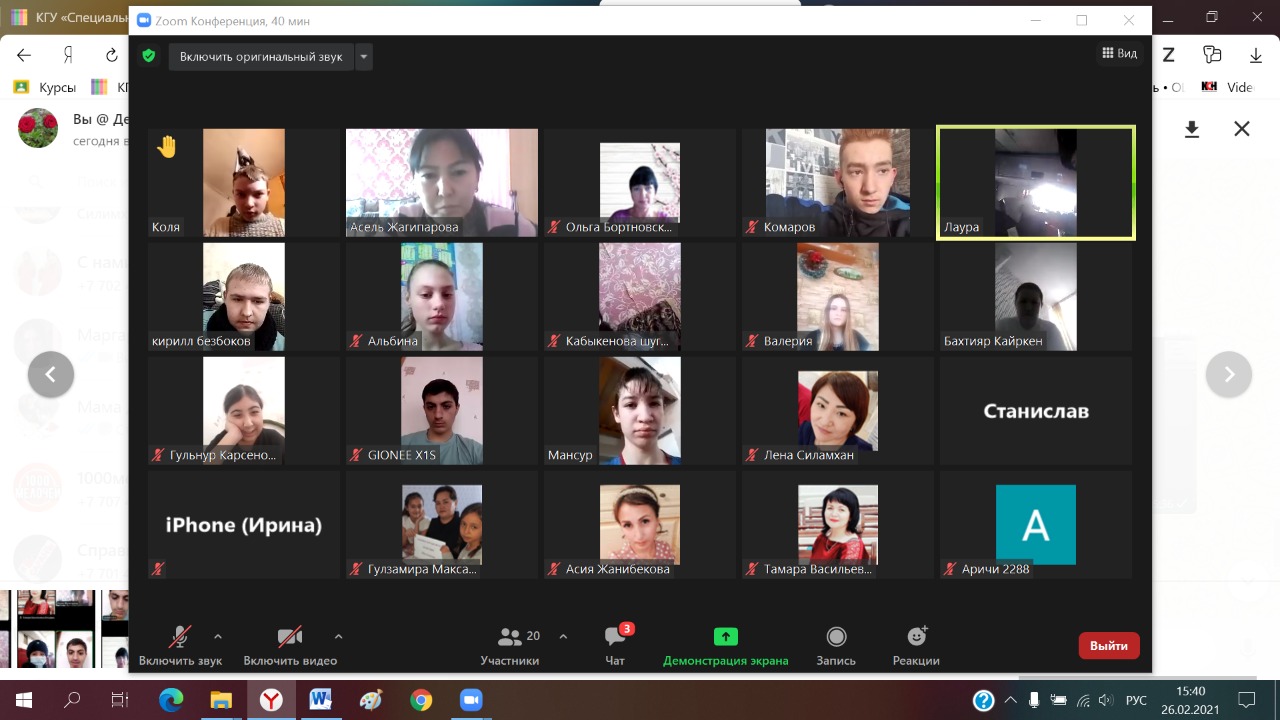 Индивидуальная работа с родителями 9 Б класса
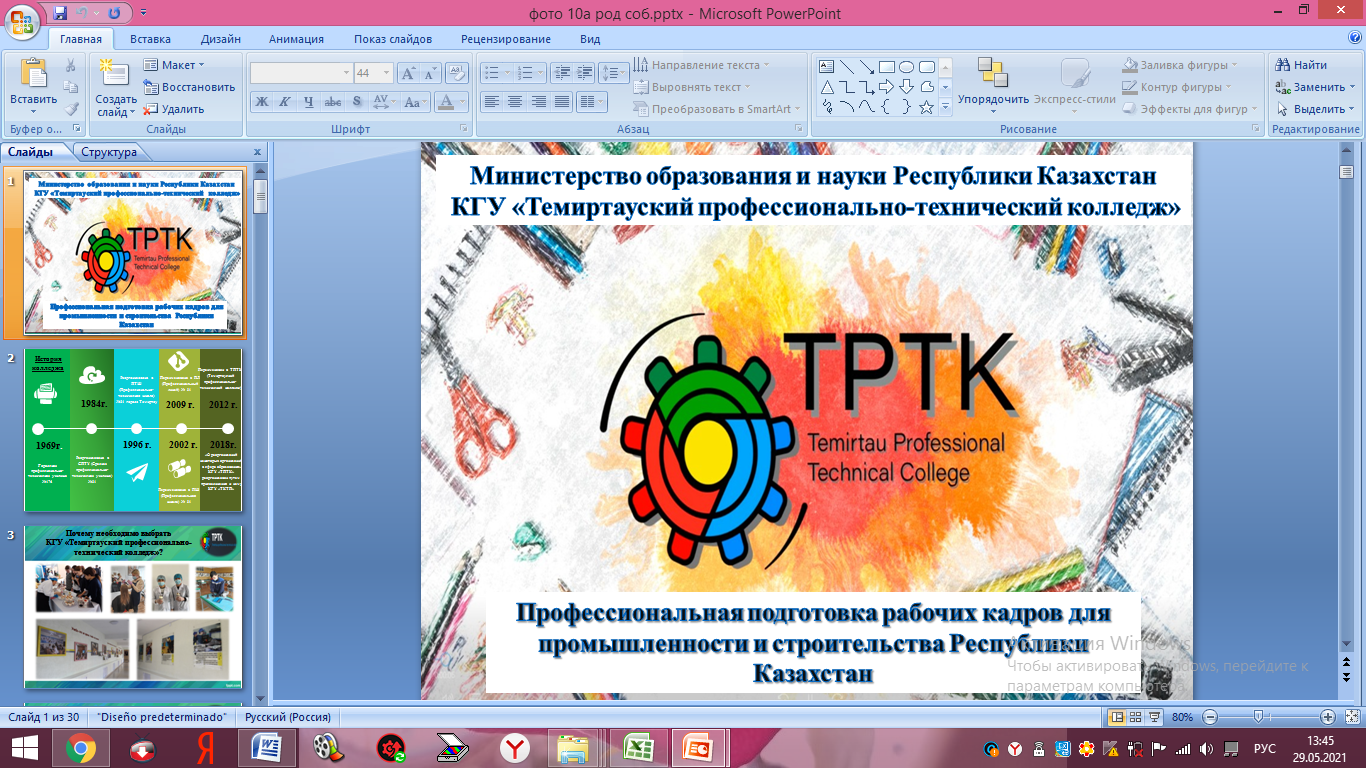 Знакомство с профессиями колледжа
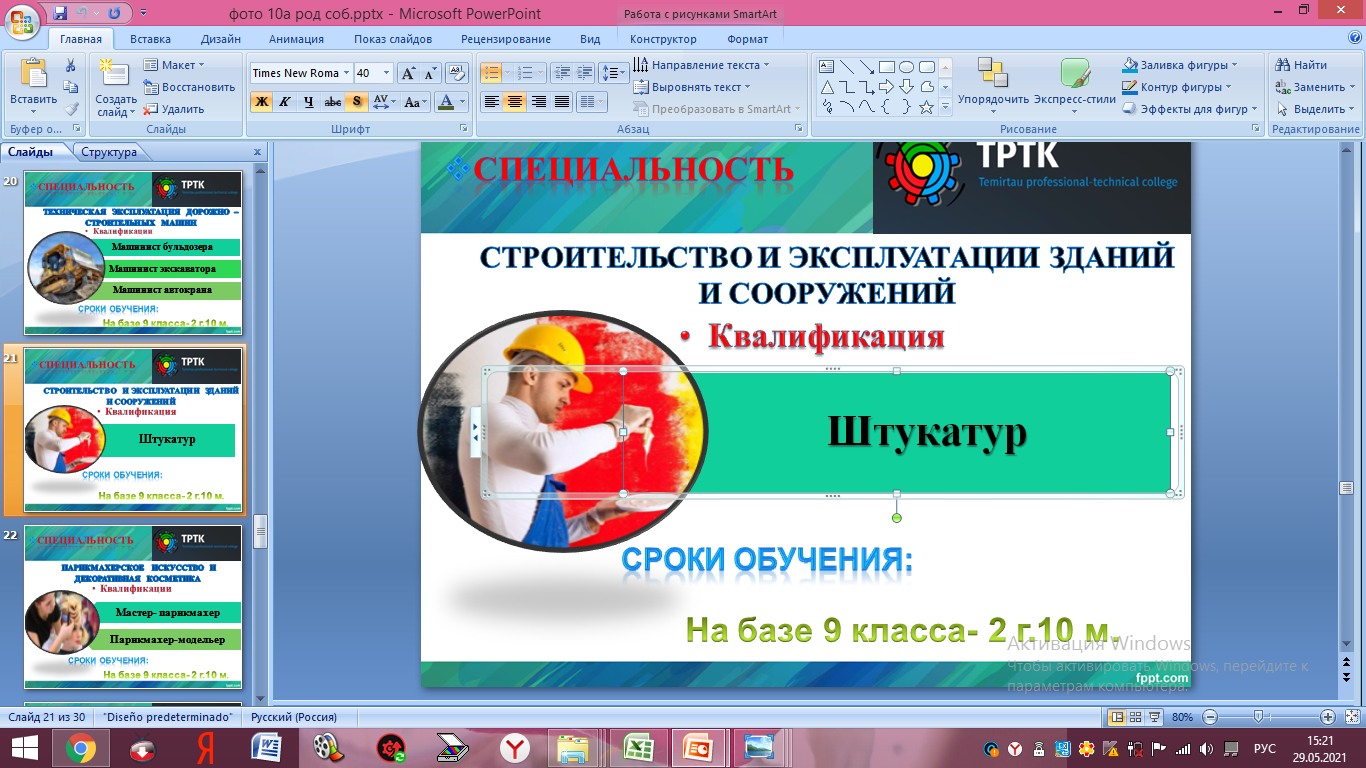 По итогам предварительного трудоустройства можно сделать вывод: в 2020-2021 учебном году в школе – интернате 27 выпускника
из 27 выпускников: КГУ Саранский технический колледж -5 выпускников (Пузанова А., Похилько В., Люц Н., Безбоков К., Тимощук А.). КГУ «Карагандинский технико -строительный колледж» -5 выпускника (Кирсанов А., Комаров А., Кабыкенова Ш., Жакаш Б, Аманхан М.)КГУ «Темиртауский профессионально – технический колледж»-1, (Авромиди С.) -мастер отделочных работИтого в колледжах области обучаются 11 выпускников.
Саранский технический колледж г. Сарани (СТК)«организация питания», «швея», «газоэлектросварщик»
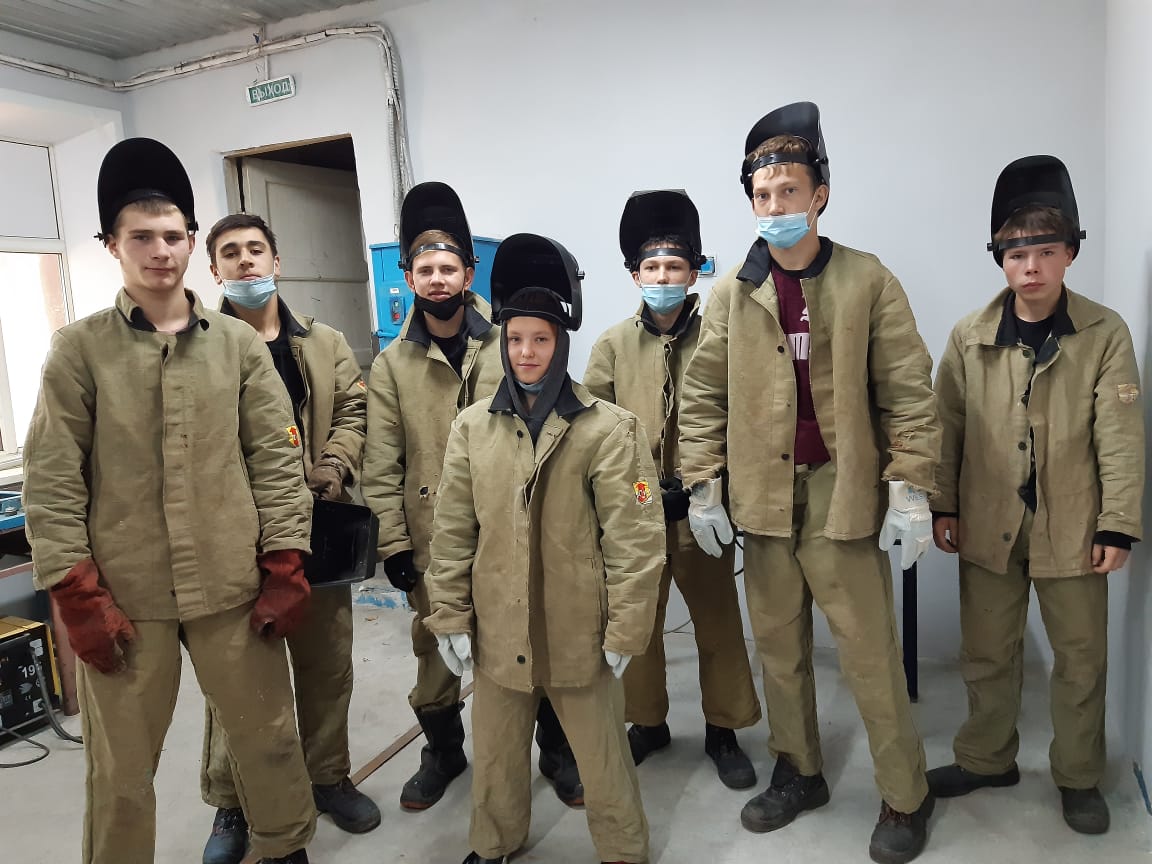 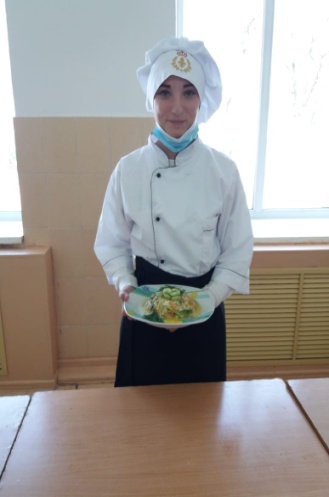 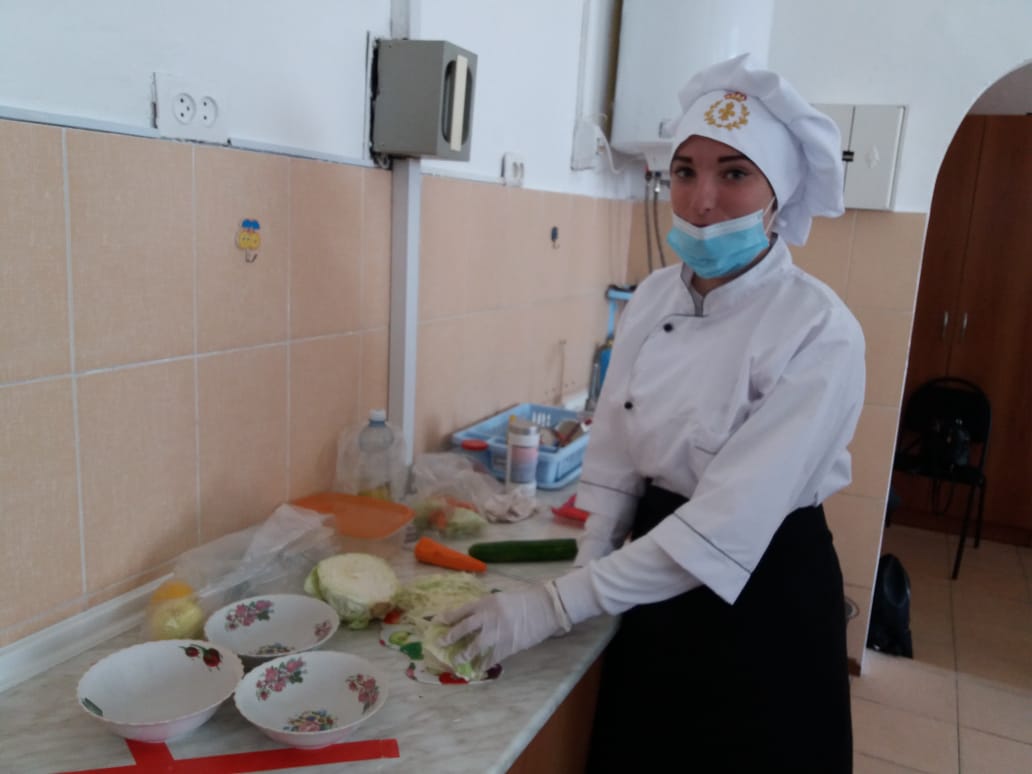 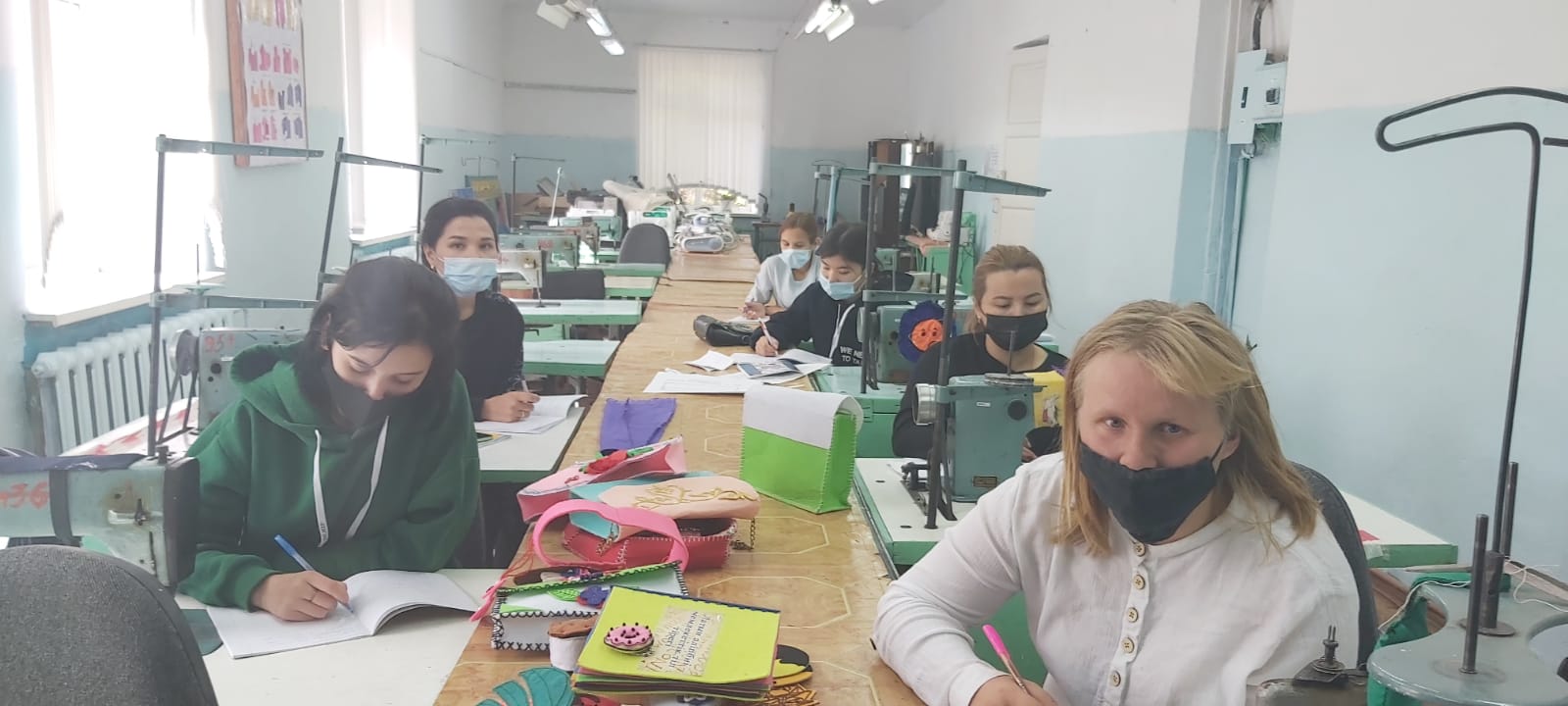 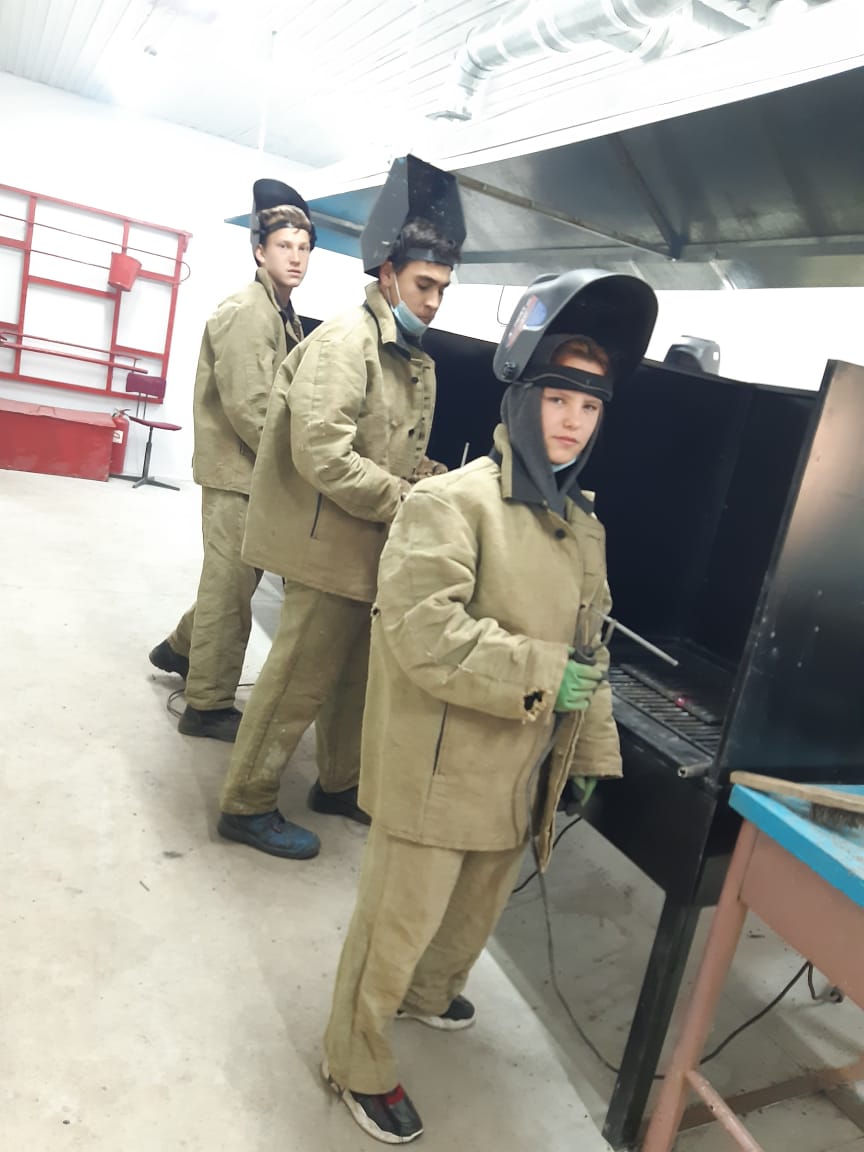 КГУ «Темиртауский индустриально – технологический колледж», обучается Авромиди Стильян по специальности мастер отделочных работ
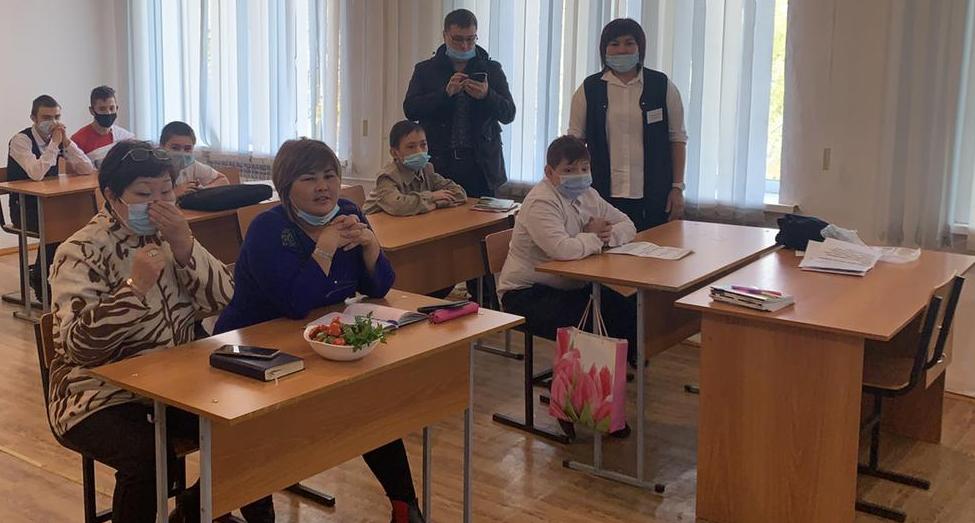 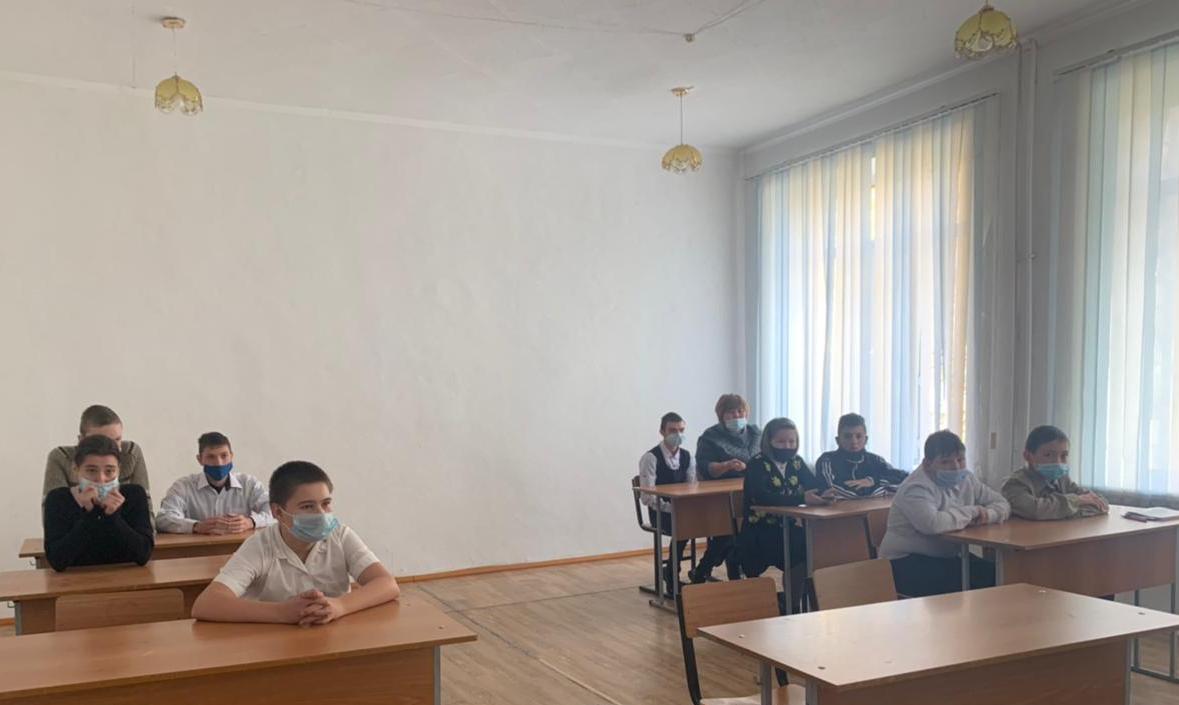 Сравнительная таблица по трудоустройству выпускников за 4 года.
Мониторинг трудоустройства выпускников школы – интерната за 8 лет
Спасибо за внимание!
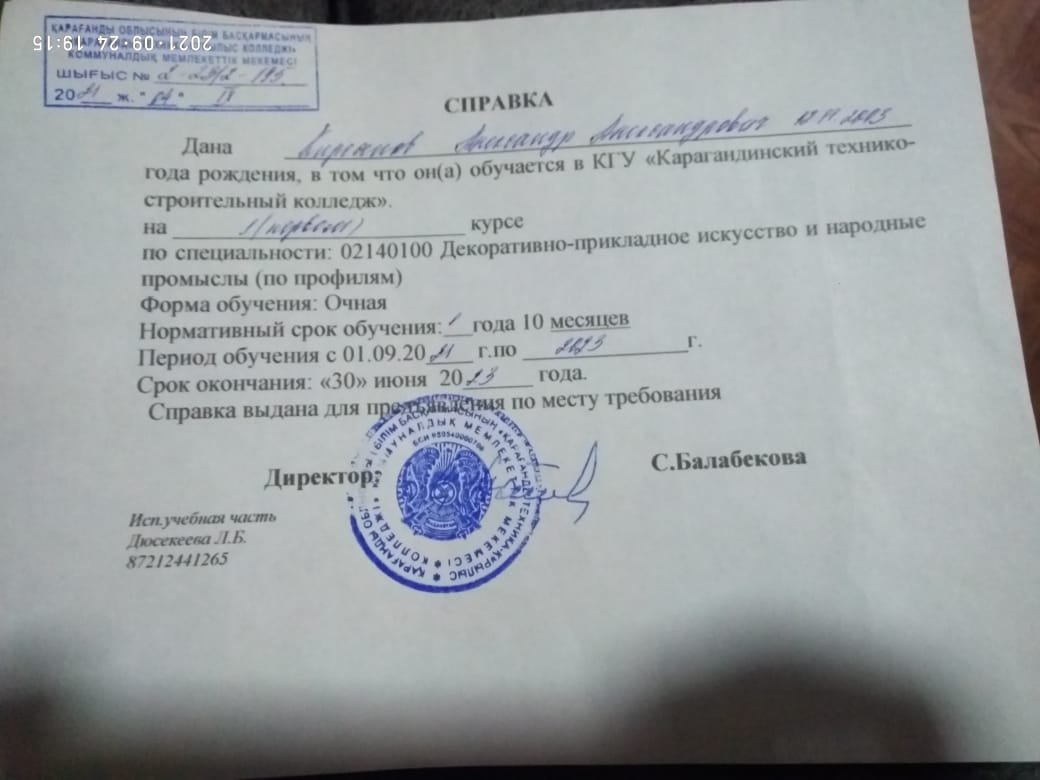 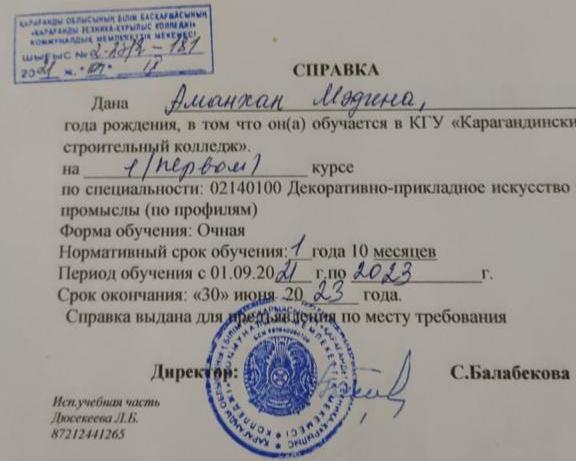 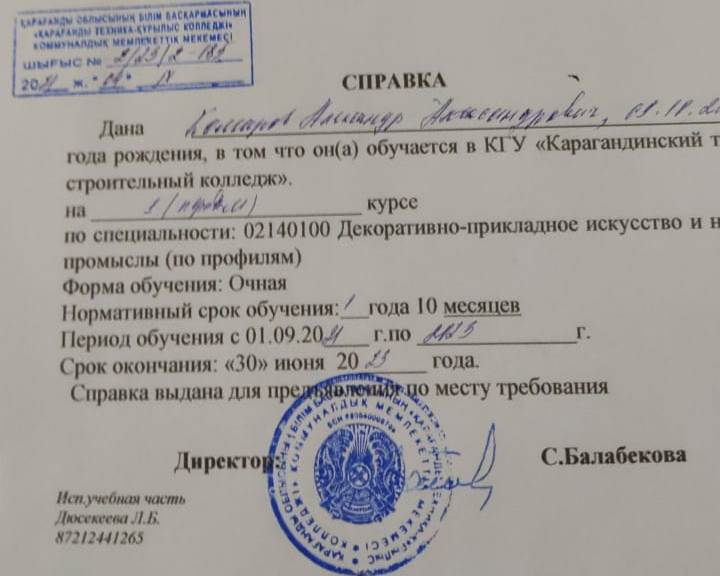 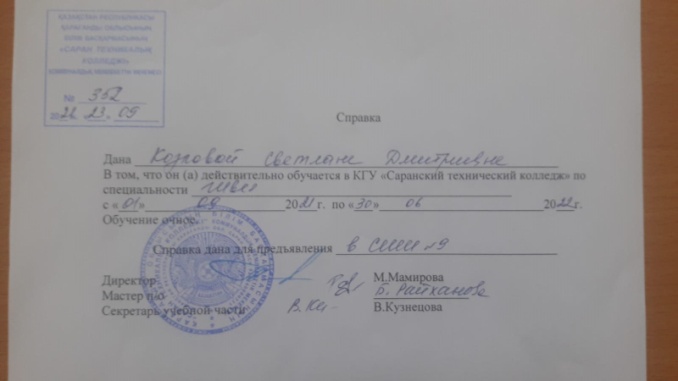 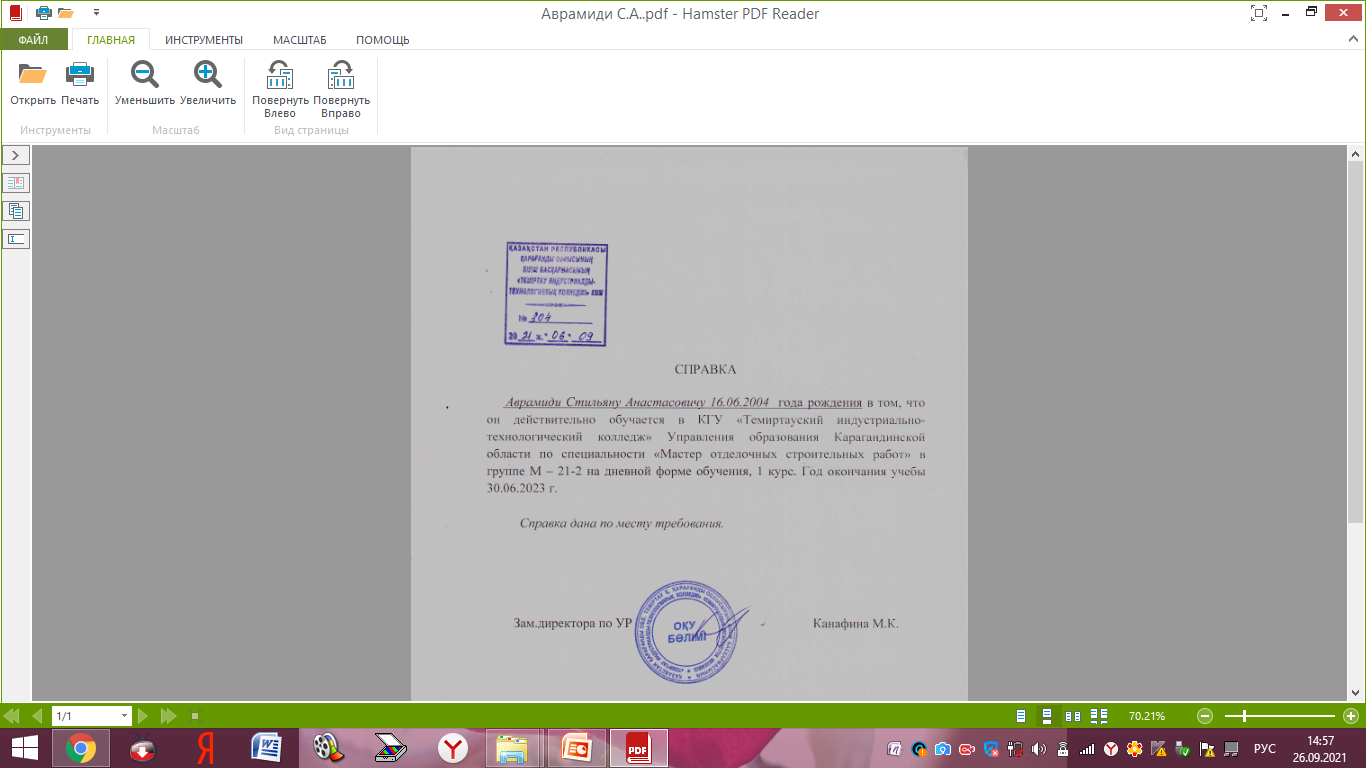 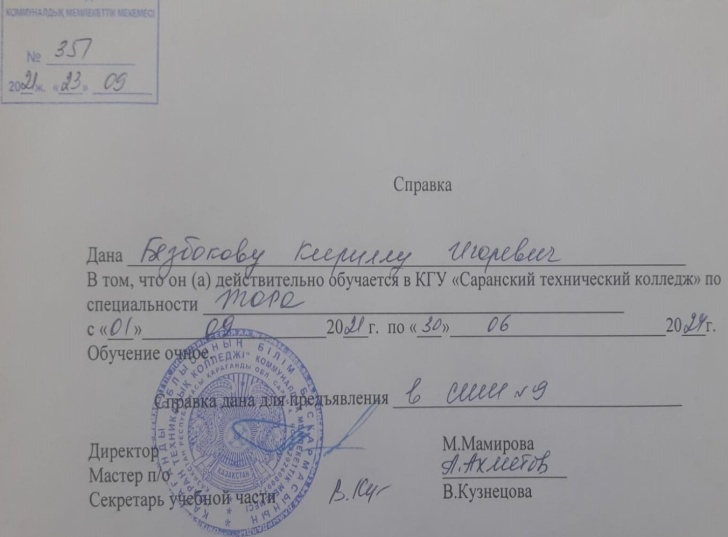